During the Gilded Age, the United States experienced an industrial revolution
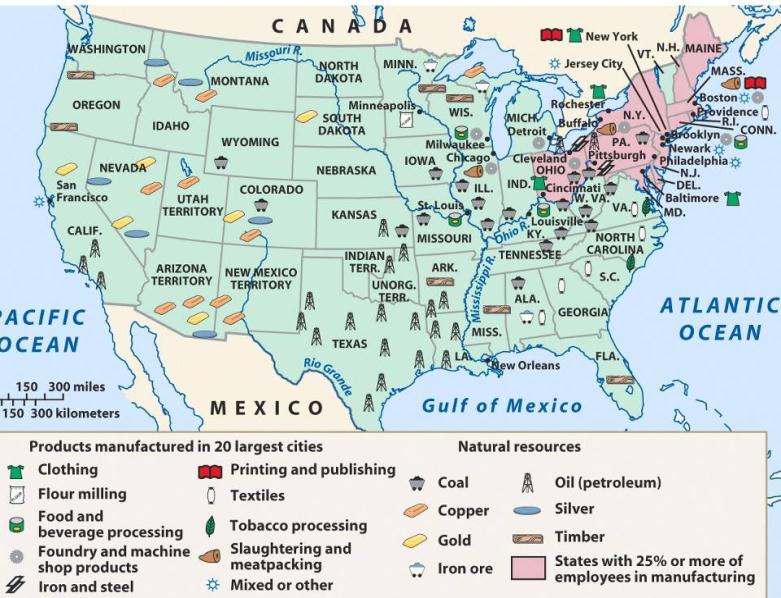 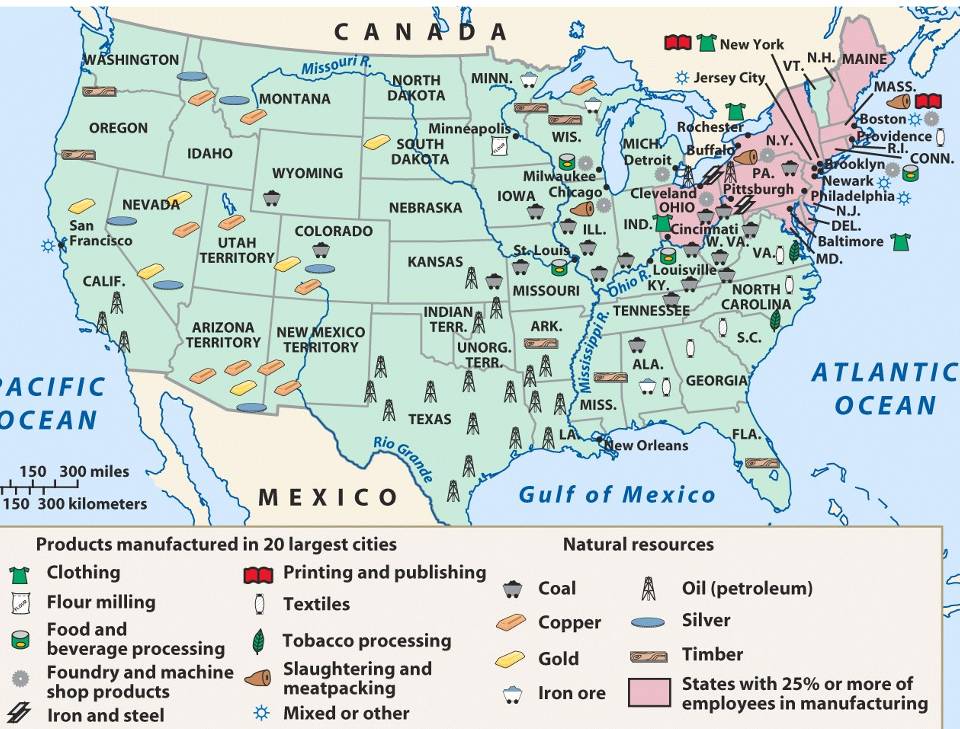 America’s industrial revolution was fueled by 4 major industries (R.O.S.E.) Railroads, Oil, Steel, Electricity
The railroad was America’s first “big business”
Railroad construction grew in the years before the Civil War…
…But, tracks were owned by different companies and were not standardized
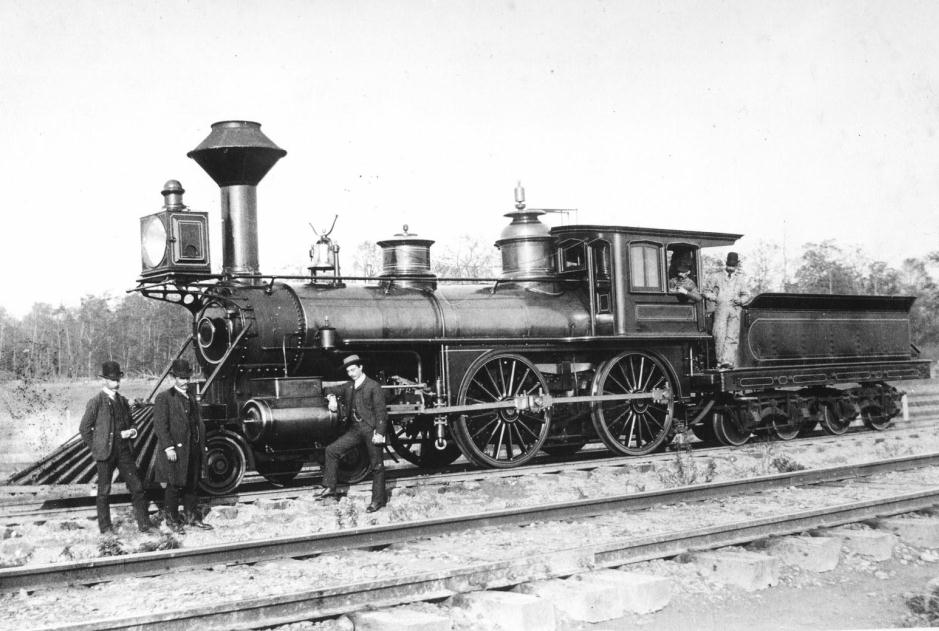 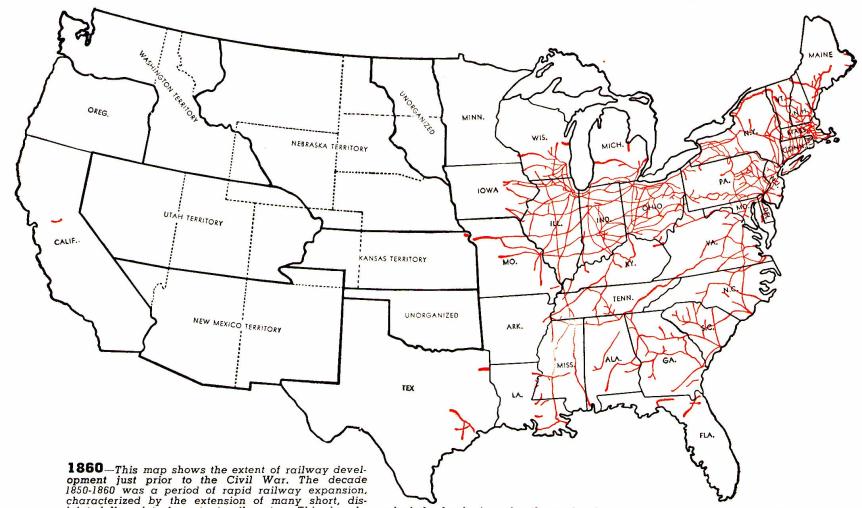 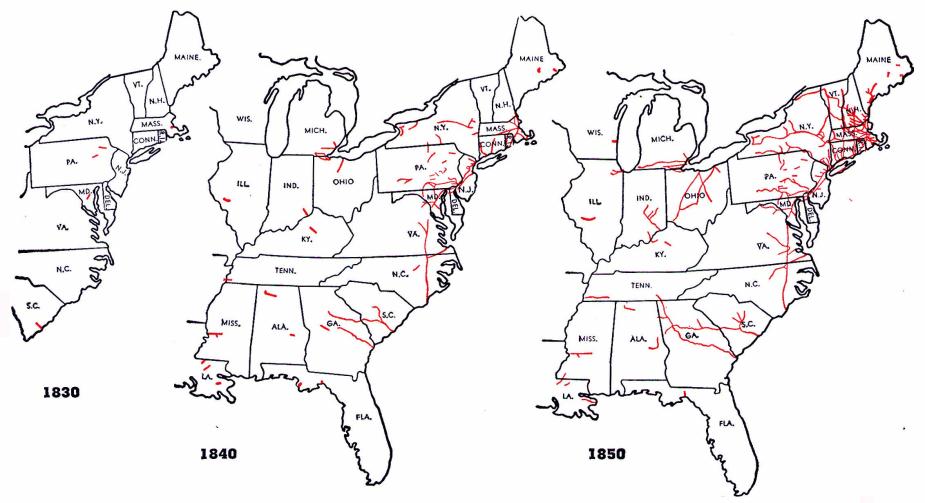 During the Gilded Age, railroad construction boomed, led by tycoons like Cornelius Vanderbilt
Large companies bought small railroads, standardized gauges and schedules, and pooled cars
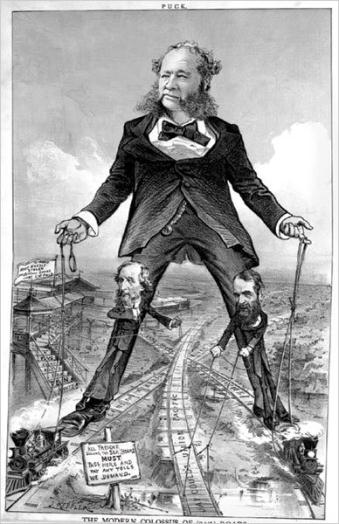 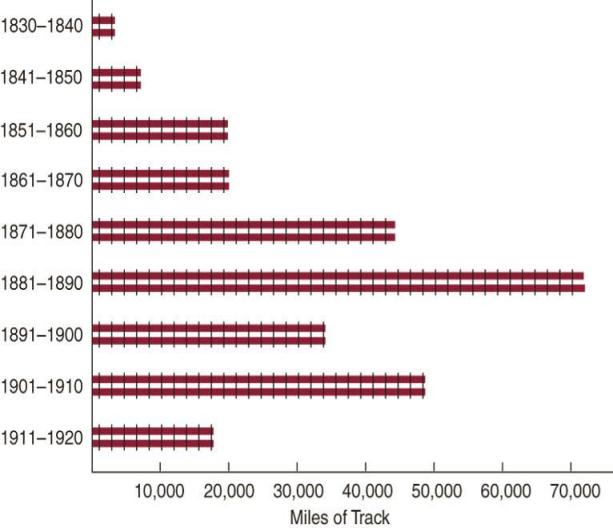 Cornelius Vanderbilt (3.47)
Railroad expansion led to a boom in the economy
Railroads connected the East, South, and West and allowed for national trade and regional specialization
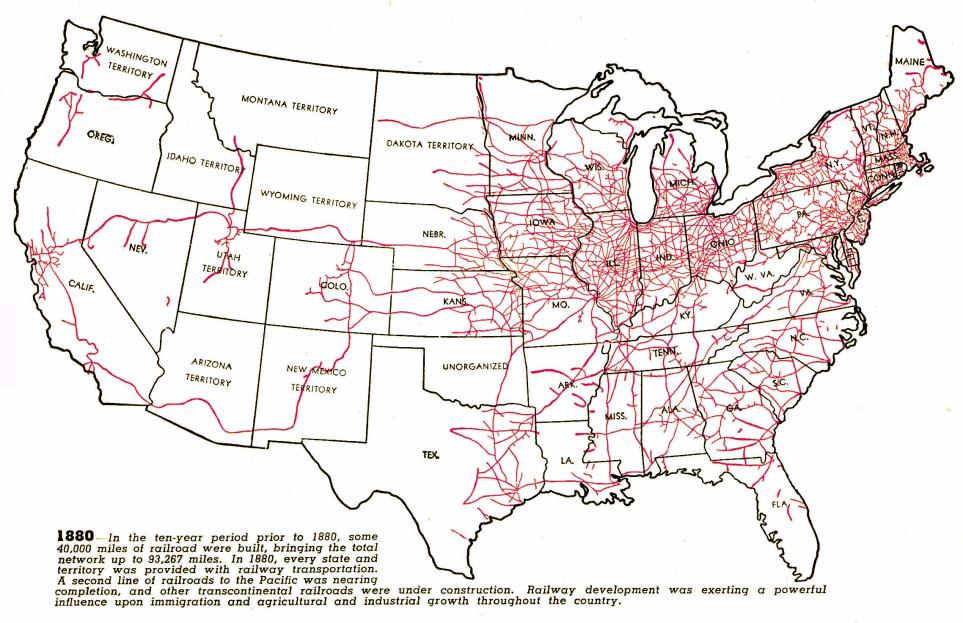 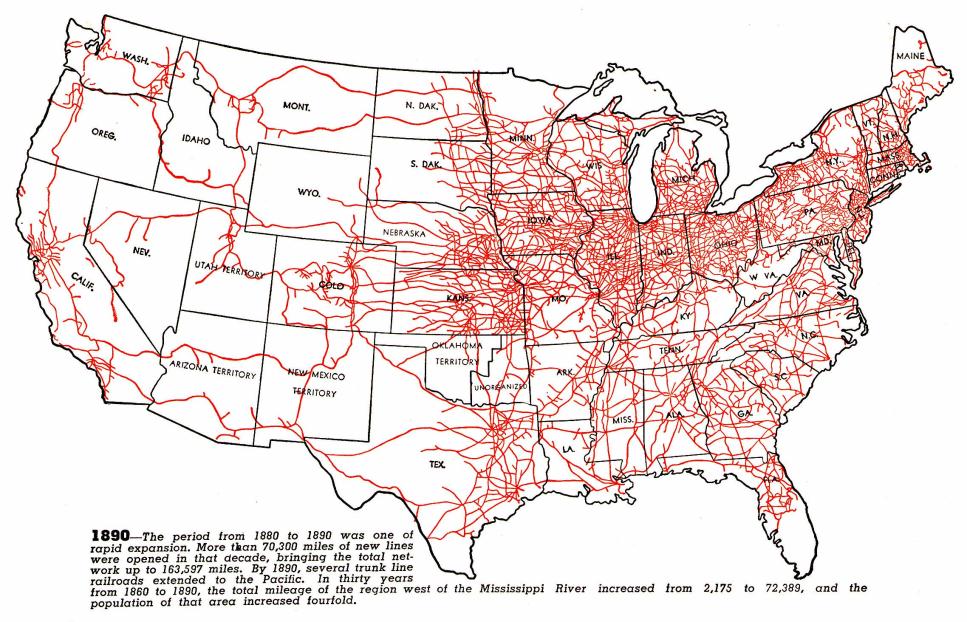 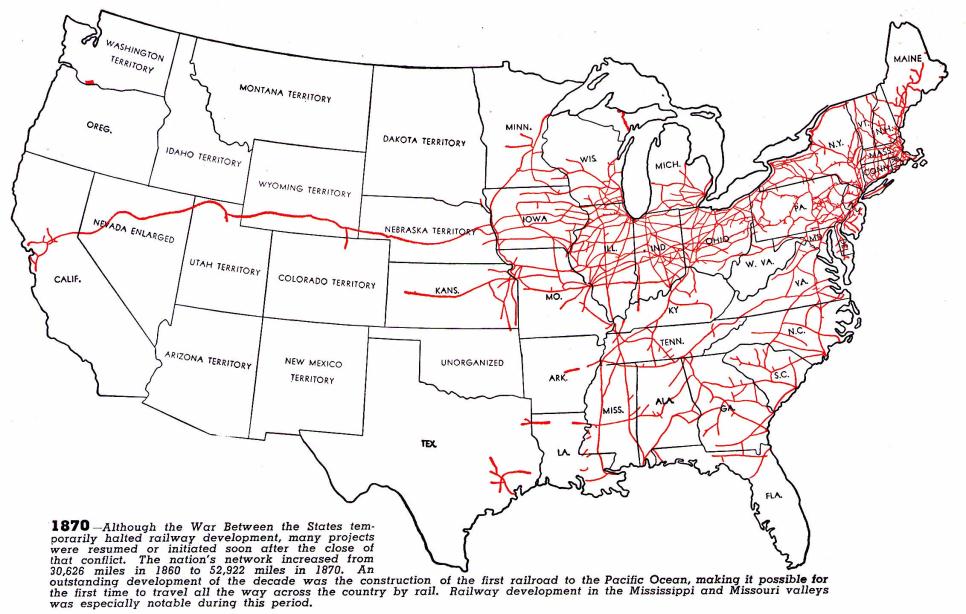 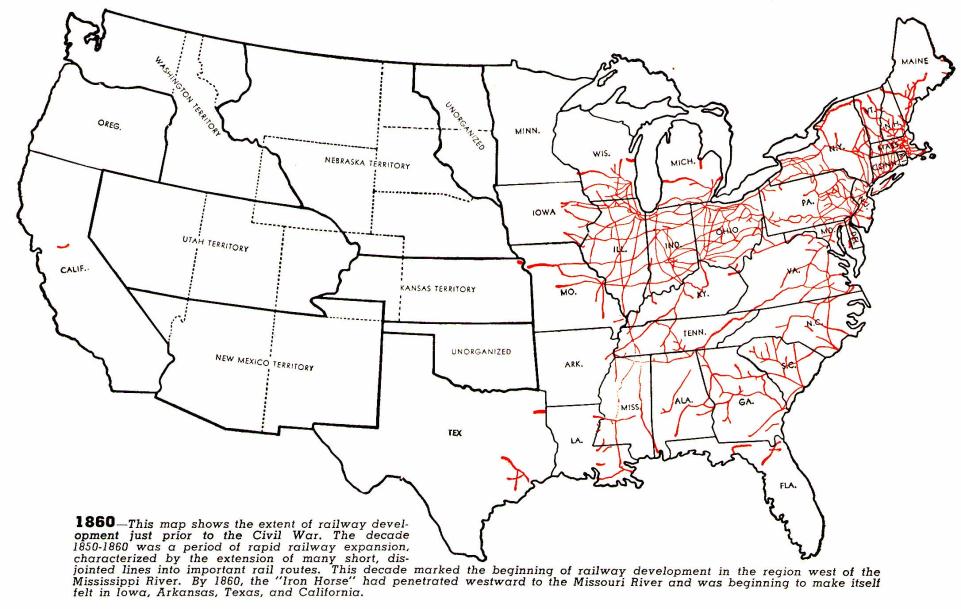 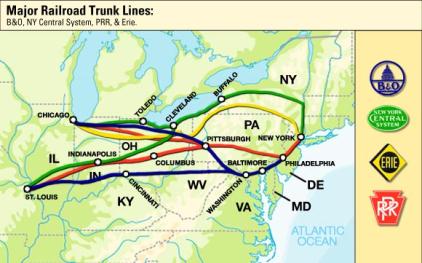 The 1st transcontinental railroad was finished in 1869
Eastern railroads were connected to the West by 4 great trunk lines
Railroads stimulated demand for coal, oil, iron, and steel
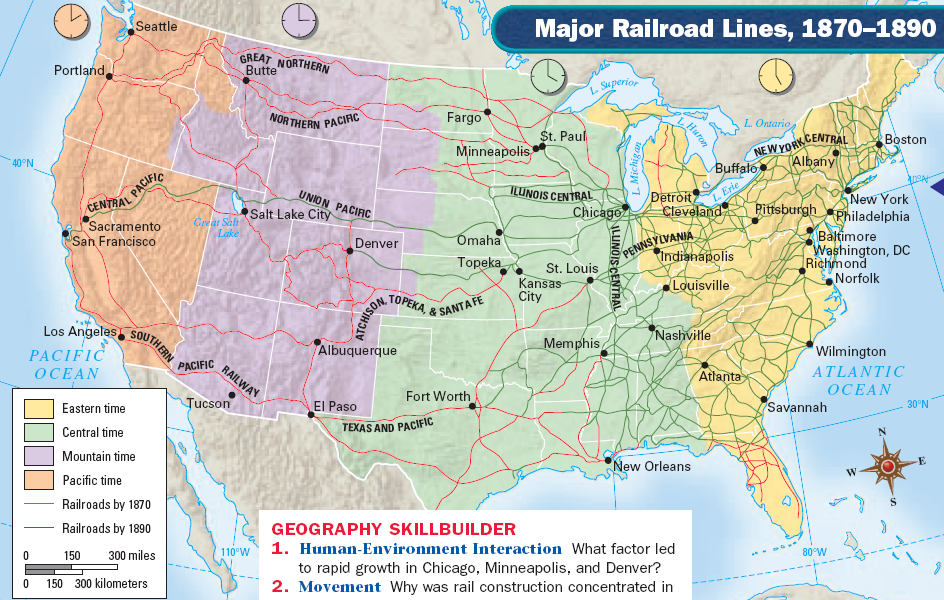 Industrialization led to a demand for iron and steel
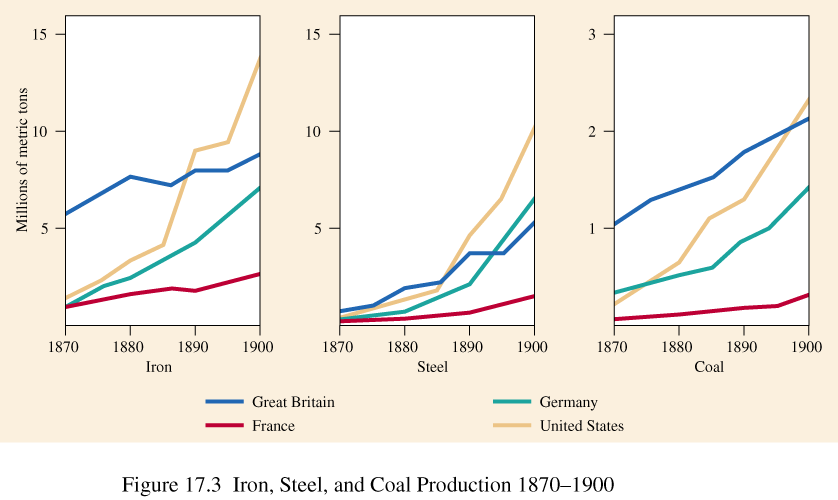 Steel led to skyscrapers, longer bridges, stronger railroads, and heavier machinery
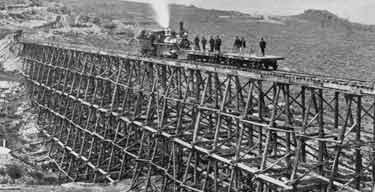 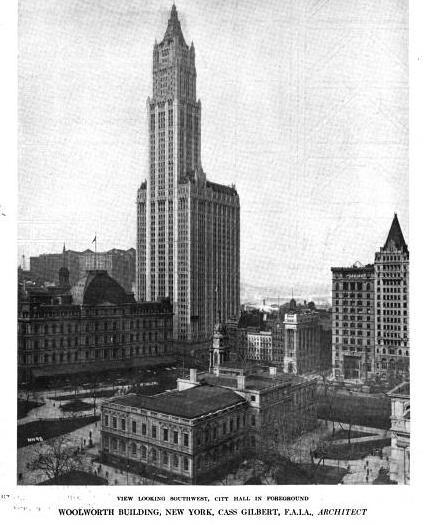 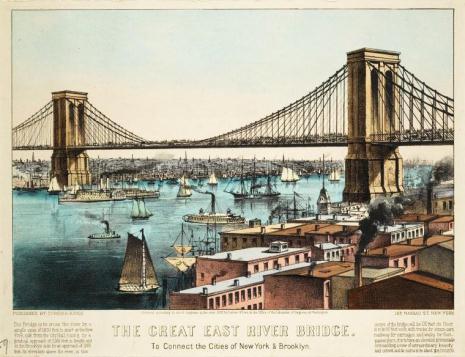 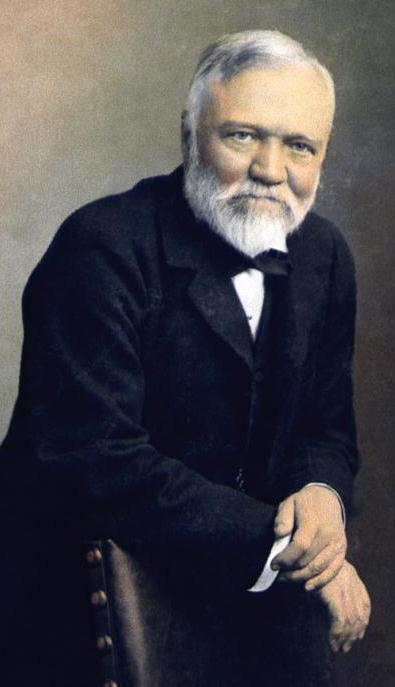 The iron and steel industries were dominated by Andrew Carnegie
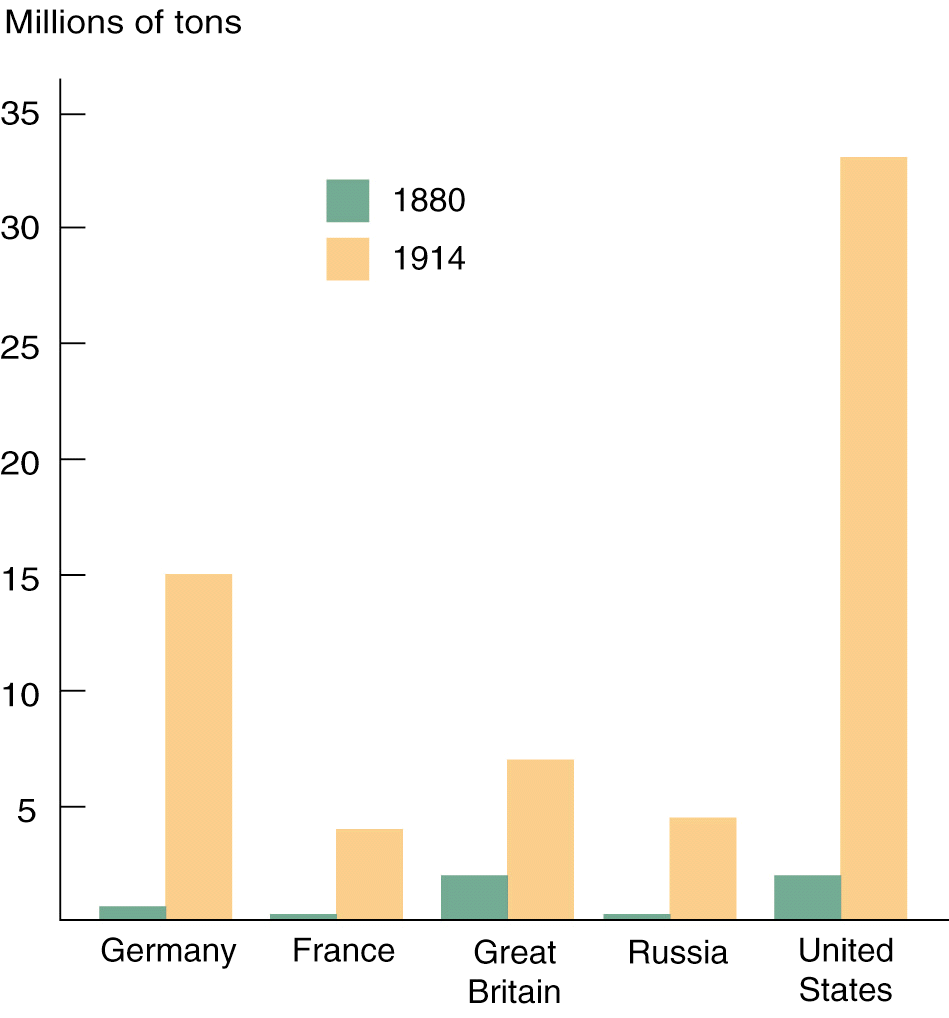 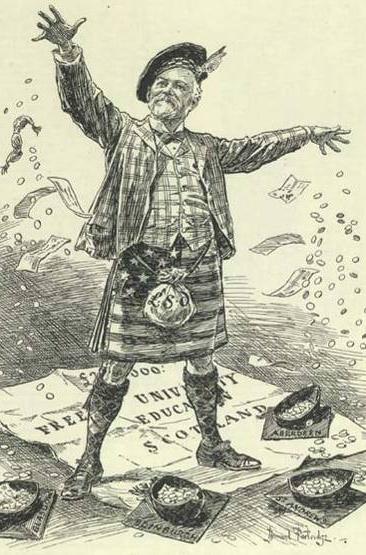 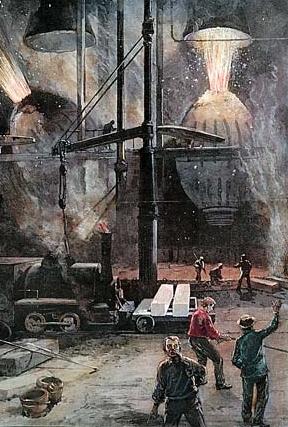 Carnegie converted his mills to the Bessemer process and made the highest quality steel at the lowest price
Carnegie Steel Company produced more steel than all the steel factories in Great Britain combined
Carnegie best represented the American dream by rising from poor a immigrant to richest man in the world
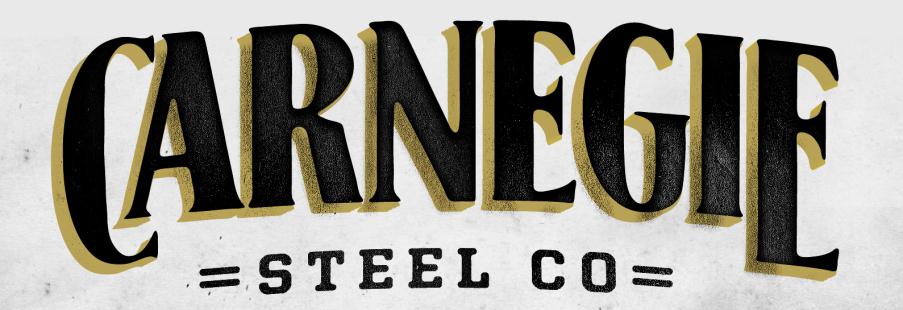 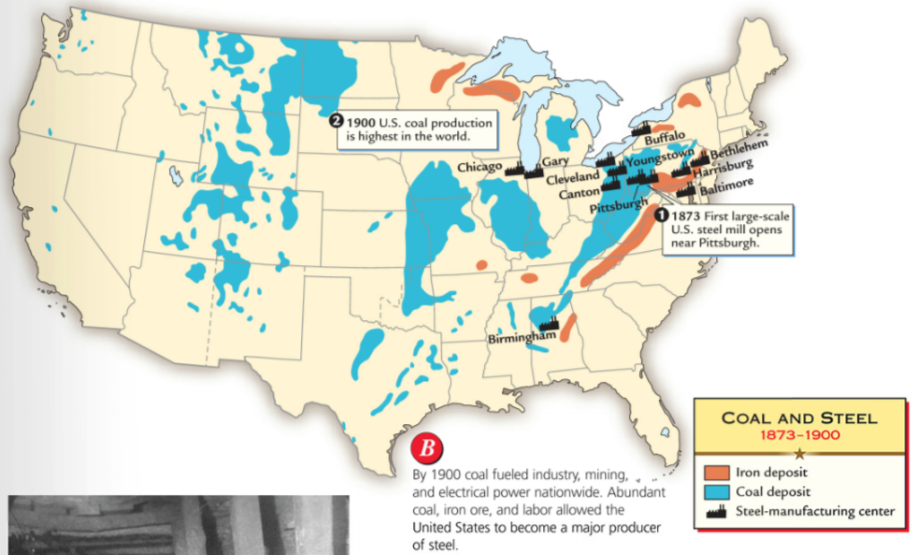 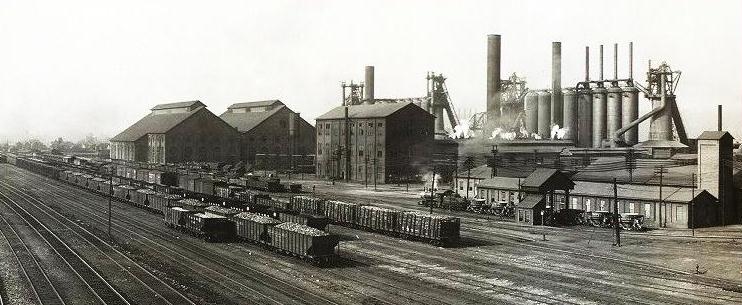 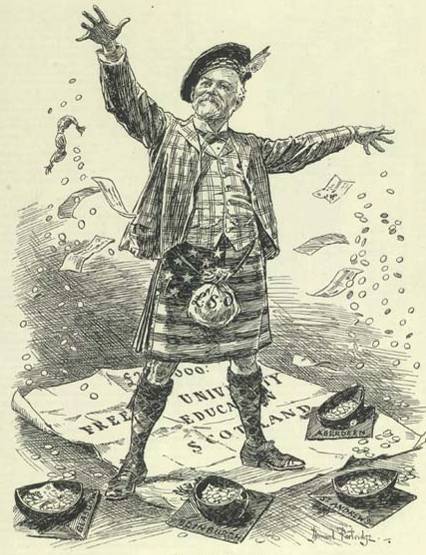 Carnegie did not pay his employees very much and did not allow unions in his factories…
…but he was a philanthropist who gave money to New York City libraries, colleges, and performing arts institutions
Andrew Andrew Carnegie Andrew Carnegie (2.11)
Industrialization led to a demand for oil for lubrication and kerosene lighting
The oil industry during the Gilded Age was dominated John D. Rockefeller’s Standard Oil Company
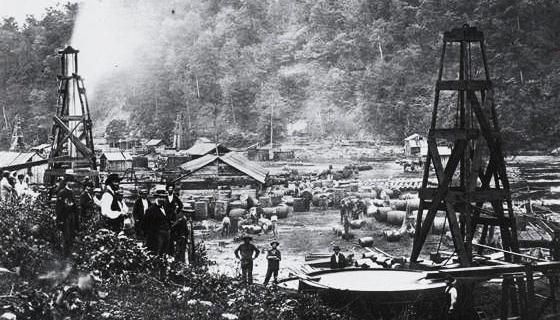 Rockefeller used ruthless tactics to buy out competing companies
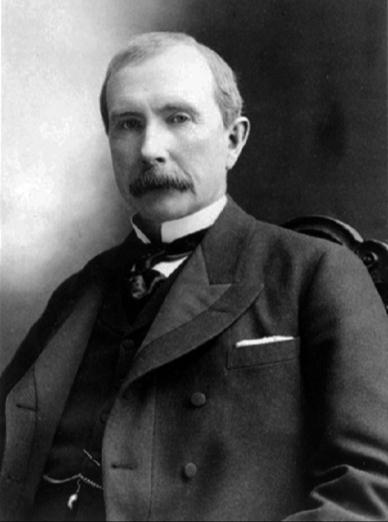 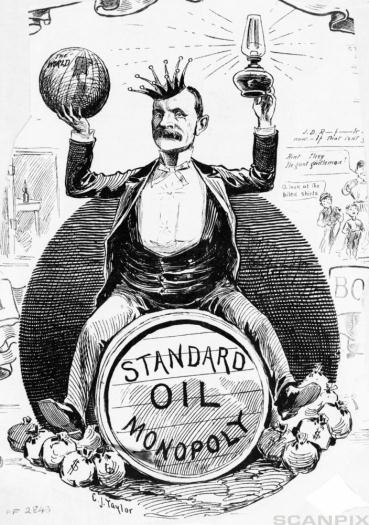 Standard Oil lowered costs and improved the quality of its oil products
By 1879, Standard Oil sold 90% of the oil in America
John D. Rockefeller (2.51)
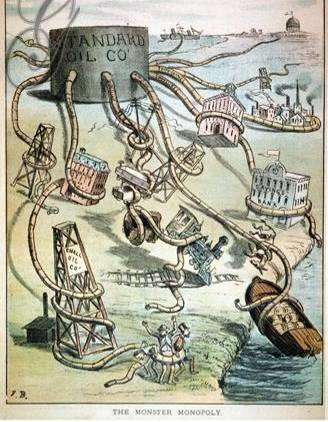 Rockefeller took advantage of his workers and used his fortune to influence the national gov’t…
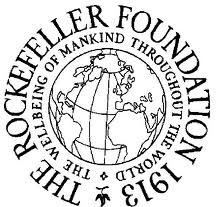 …but Rockefeller gave away $500 million to charities, created the Rockefeller Foundation, and founded the University of Chicago
Industrialization led to a demand for financing so banking became a significant part of the Gilded Age
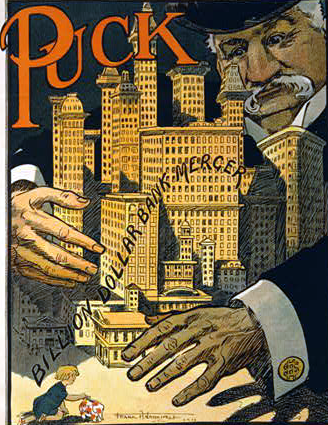 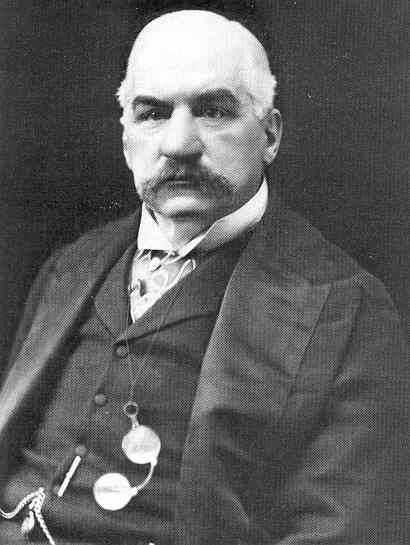 American finance was dominated by JP Morgan
He was so influential that he bailed out the railroad industry when companies were in trouble
He helped ease an economic depression during the Panic of 1907
JP Morgan (3.08)
Industrialists like Vanderbilt, Carnegie, Rockefeller changed the way businesses were organized
Businesses hired professional managers to oversee employees, improve efficiency, and manage finances
Holding Company
Board of Trustees
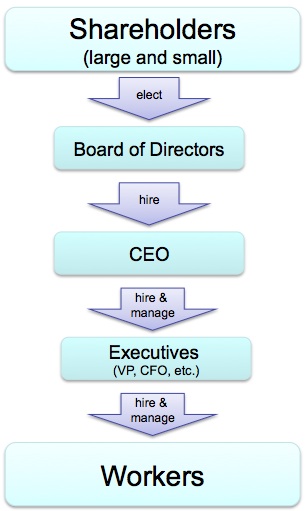 Corporations became a more common business structure
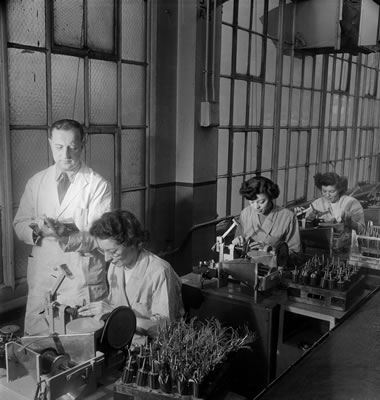 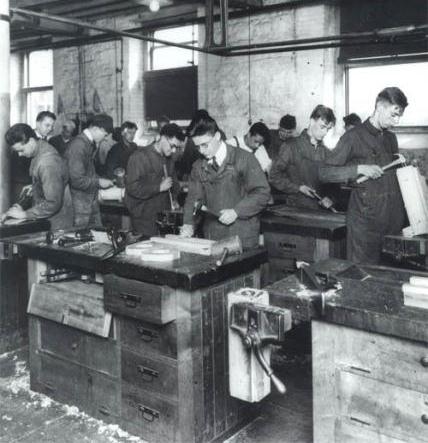 Corporations used boards of trustees (“trusts”) to manage the company…
Company A
Company B
Company C
Company Manager
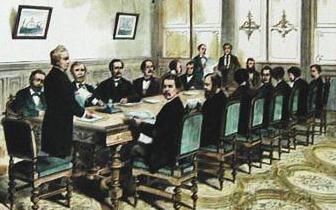 Company D
Company E
Company F
Company G
Company H
Employees
Employees
Employees
Employees
…and holding companies to manage other subsidiary companies
Corporations used mergers to increase profits
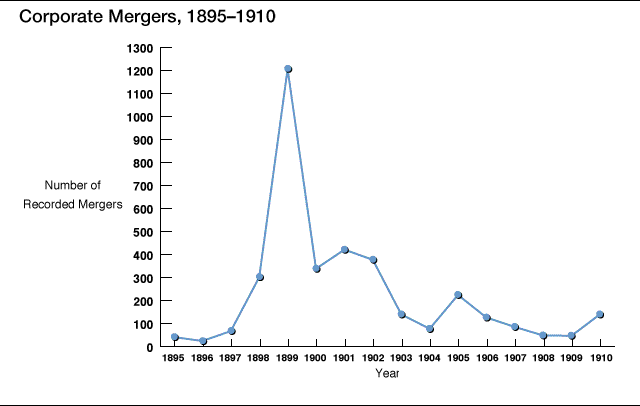 Companies like Standard Oil used horizontal integration to buy similar companies to reduce competition
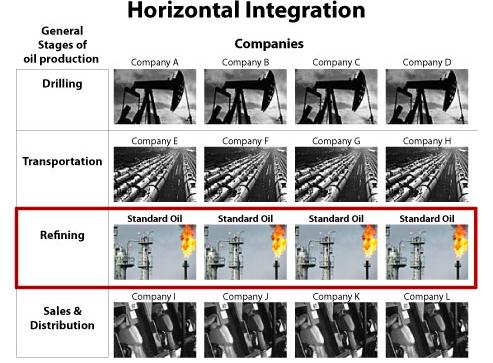 Companies like Carnegie Steel used vertical integration to buy companies in order to gain materials needed to make or deliver their products
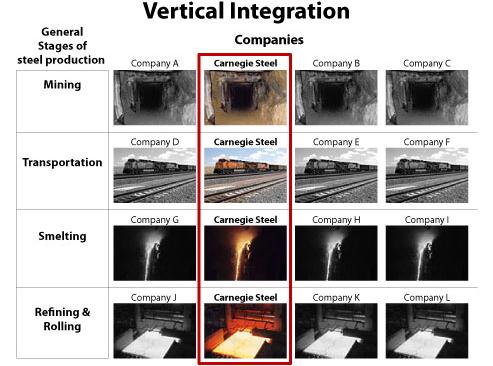 Corporate mergers led to giant companies called monopolies that controlled the majority of an industry…
Because most monopolies were run by boards of trustees, monopolies became known as “trusts”
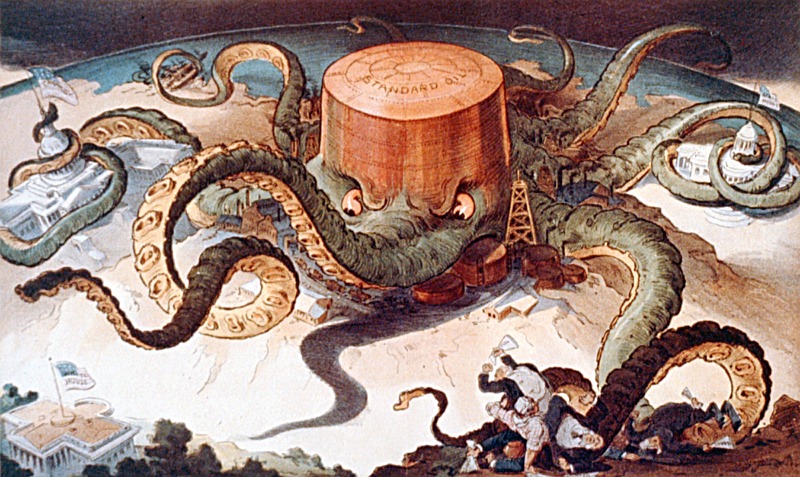 Monopolists justified their wealth in a variety of ways
The “Gospel of Wealth” argued that it is God's will for some men to gain great wealth so they could serve the public
Social Darwinism taught that natural competition weeds out the weak and allows the strong to survive
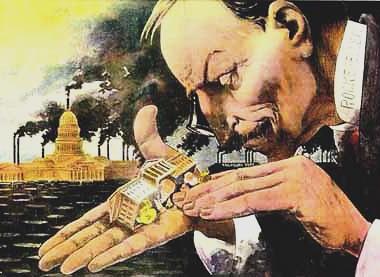 The government used laissez faire policies toward big business…
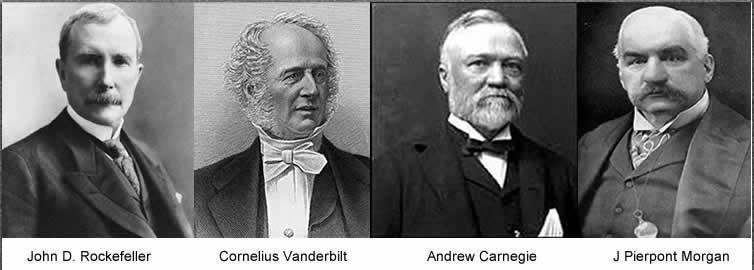 …the lack of regulation allowed businesses to become very powerful and exploitive
Conclusions
America was changed by the Industrial Revolution:
The United States led the world  in industry, innovation, and wealth
Laissez-faire gov’t policies and new business tactics led to monopolies 
But the gap between the wealthy  monopolists and their poor immigrant workers grew wider
“Robber Barons” of the Gilded Age
Were the industrial capitalists of the Gilded Age “robber barons” or “captains of industry”? Weigh their positive and negative effects
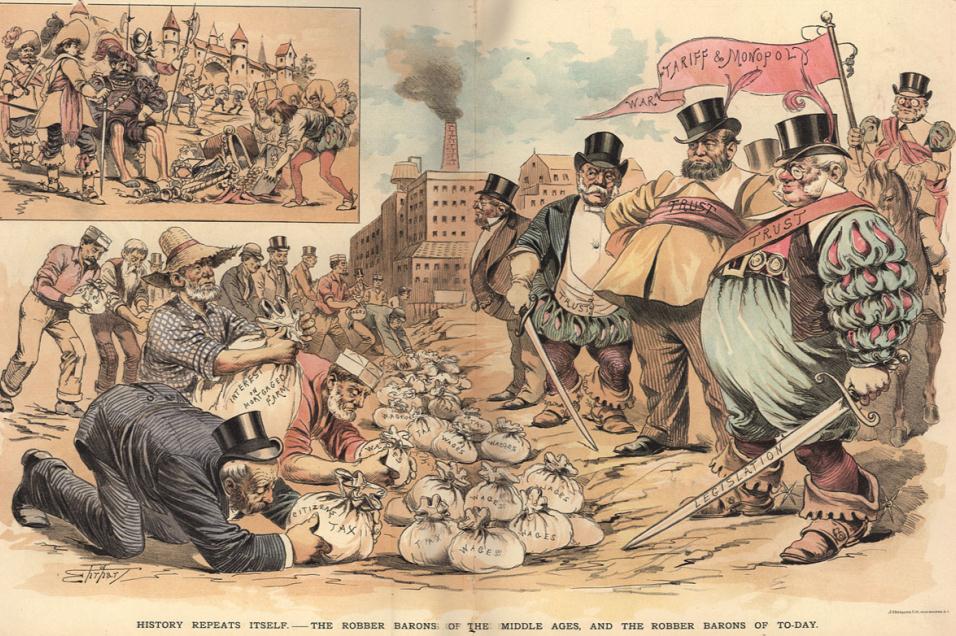